July 2020
Welcome to Dolphins!
Key stage One
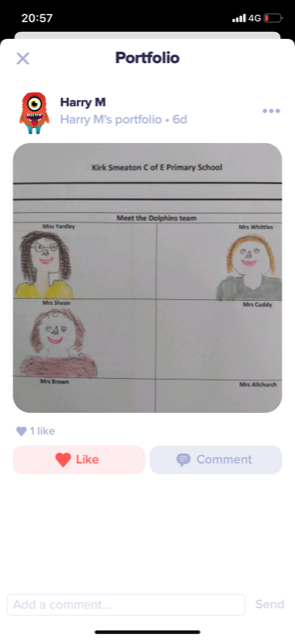 Who are the KS1 teachers?
Miss Yardley is the class teacher. Mrs Whittles is the fantastic morning teaching assistant  and Mrs Sheen is the fantastic afternoon teaching assistant.
2
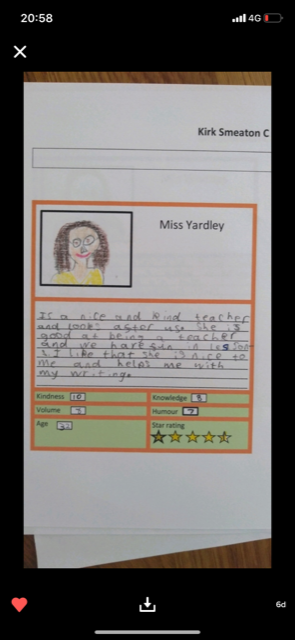 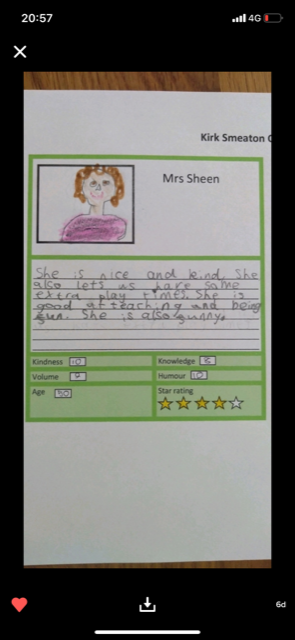 Meet the KS1 Team
3
Year 1 Non-negotiables.
End of year expectations for Year 1
4
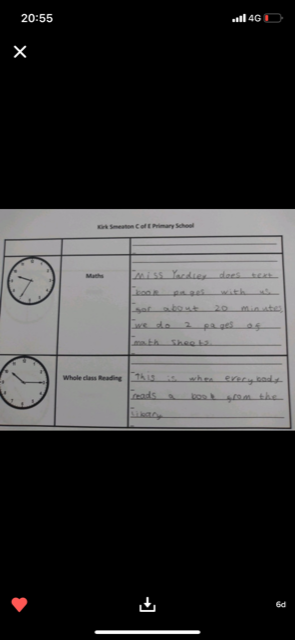 What is a typical day like in KS1?
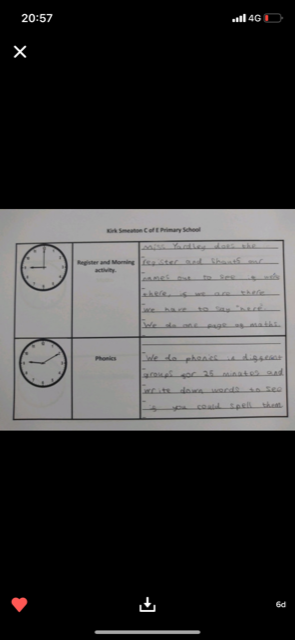 We have a set routine each morning in KS1 and spend our afternoons doing topic based activities, alongside music, science and ICT lessons.
5
Where will I sit?
Everyone will have their own space where they will complete their work.
6
Where will I put my things?
Coats and PE kits in a drawstring bag will be stored in our cloakroom and your bookbag will be stored in your drawer or in a bookbag box.
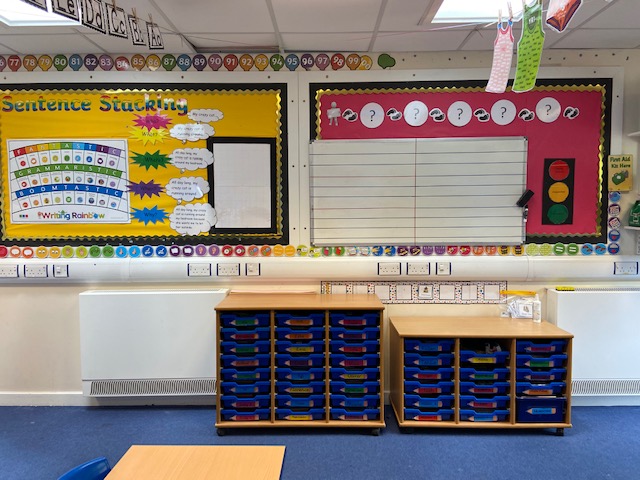 7
Where are the toilets?
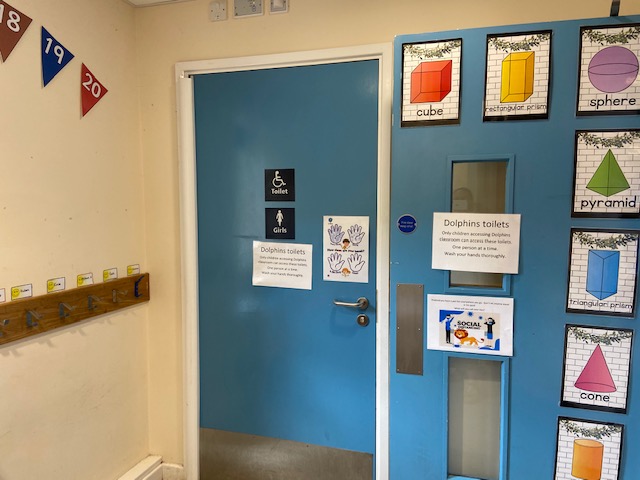 Toilets are accessed through the cloakroom. 
There are separate facilities for boys and girls.
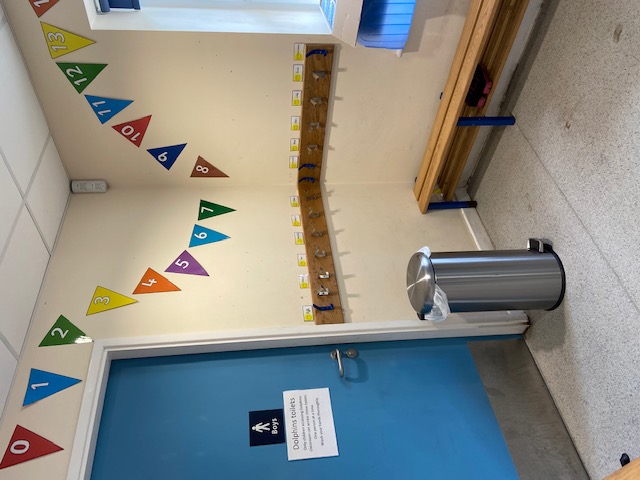 8
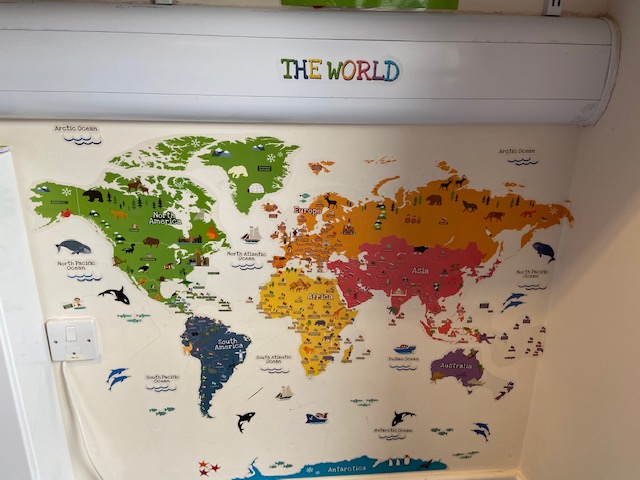 Areas of interest in the classroom.
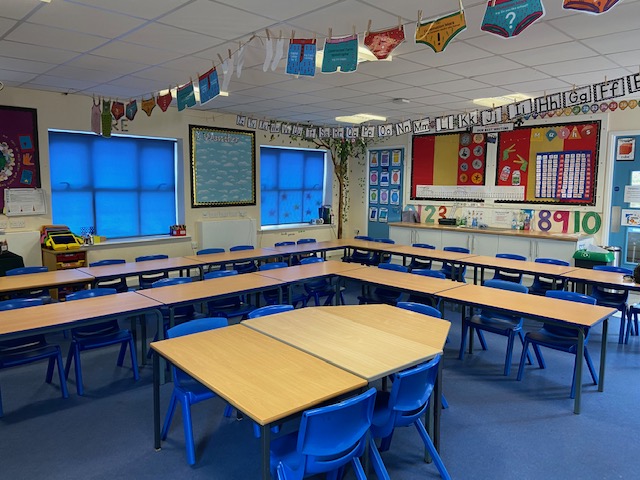 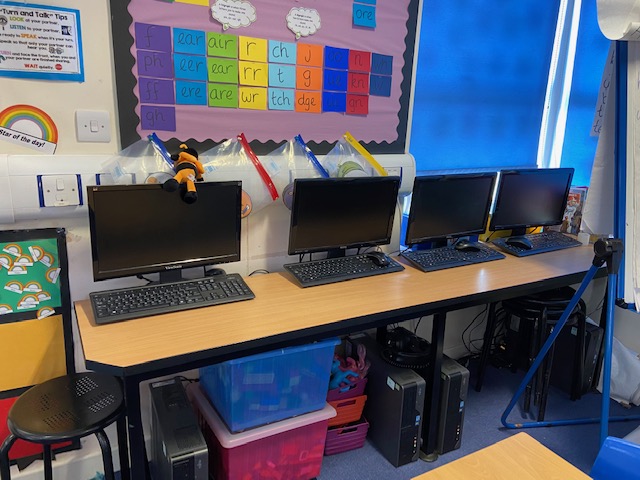 9
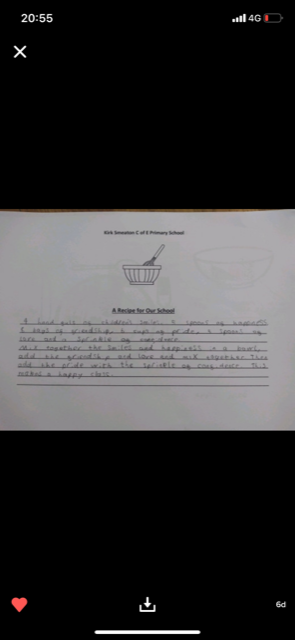 A recipe for our school.
‘A handful of childrens smiles, 5 spoons of happiness, 8 bags of friendship, 6 cups of pride, 5 spoons of love and a sprinkle of confidence. 
Mix together the smiles and happiness in a bowl, add the friendship and love and mix altogether. 
Then add the pride with a sprinkle of confidence. 
This makes a happy class.’ 
Harry Y2
ADD A FOOTER
10
We look forward to seeing you all in September. If you have any questions please feel free to get in touch via ClassDojo
Miss Yardley, Mrs whittles and Mrs Sheen.